Практика обращения с отходами на территории Чувашской Республики
Докладчик:
заместитель министра природных 
ресурсов и экологии Чувашской Республики
Татьяна Викторовна Иванова
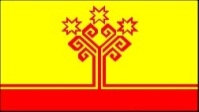 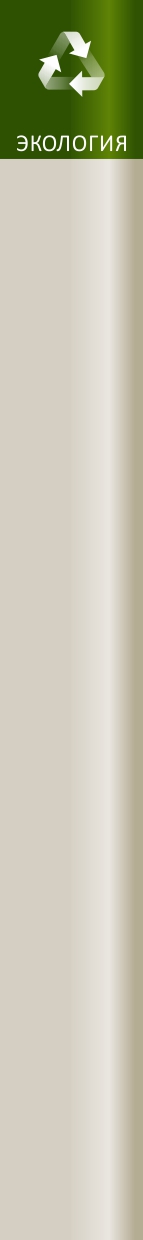 ЧУВАШСКАЯ РЕСПУБЛИКА
СИТУАЦИЯ В РЕСПУБЛИКЕ ДО ЗАПУСКА ПРОЕКТА:ИСЧЕРПАВШАЯ РЕСУРС СВАЛКА, НАНОСЯЩАЯ УЩЕРБ ЭКОЛОГИИ И ЗДОРОВЬЮ
Пихтулинская свалка образована в начале 60-х годов у          д. Пихтулино Чебоксарского района. Расчетный срок эксплуатации – с 1964 по 1984 годы. Спустя 22 года после планового срока закрытия ресурс полностью исчерпан.
Ежегодно от гг. Чебоксары и Новочебоксарск на свалку поступало более 1,1 млн.куб.м/год ТКО (около 200 тыс. тонн/год). Предприятия для обезвреживания и переработки ТКО на территории рассматриваемых городов отсутствовали.
Площадь свалки составляла 32 га. Отходами засыпан ранее существующий овраг глубиной 10-15 м. В настоящее время толщина слоя отходов в некоторых местах превышает  40 м. 
Свалка не соответствует требованиям экологического законодательства (Санитарные правила СП 2.1.7.1038-01. 2.1.7.) и не входит в государственный реестр объектов размещения отходов.
Захоронение необезвреженных отходов на Пихтулинской свалке твердых бытовых и нетоксичных промышленных отходов происходило навалом, наносило существенный ущерб окружающей среде.
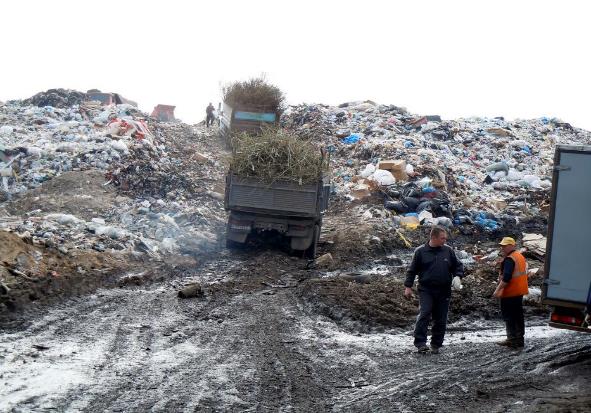 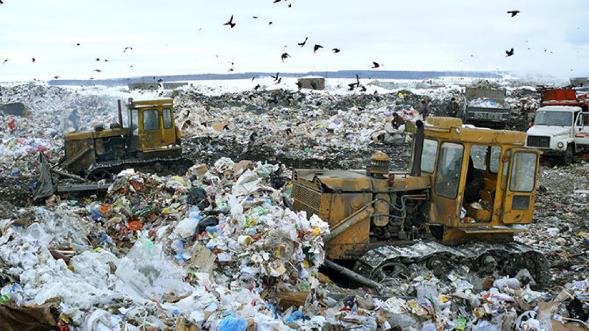 2
ЧУВАШСКАЯ РЕСПУБЛИКА
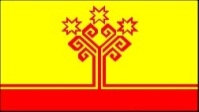 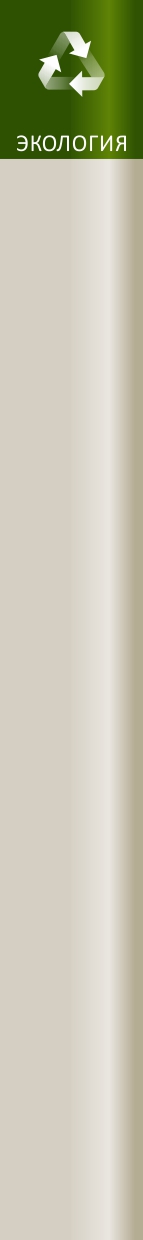 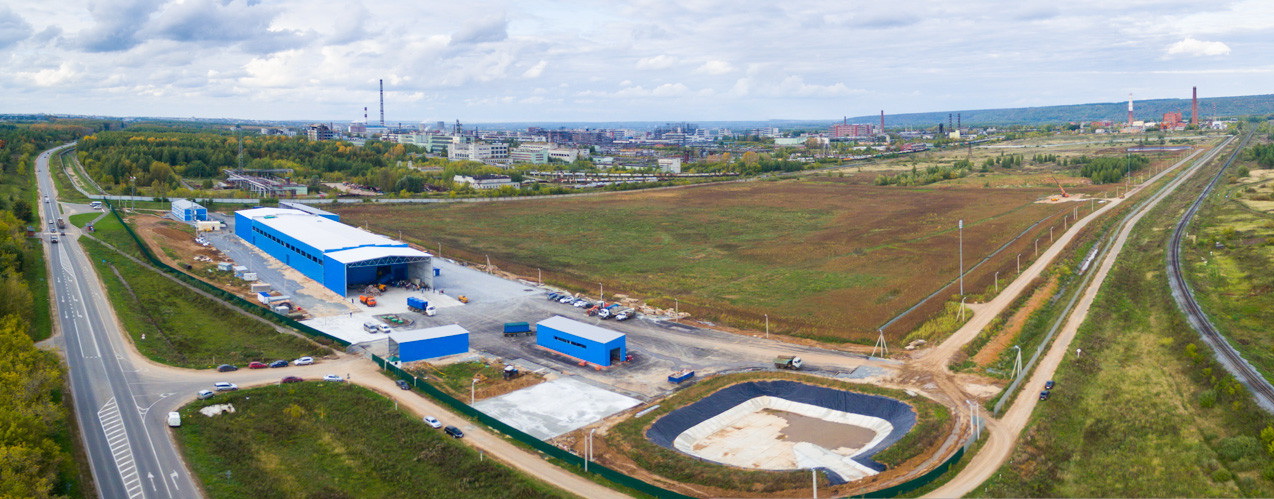 Объекты мусоросортировочного комплекса на полигоне твердых коммунальных отходов в г. Новочебоксарске (входная группа, корпус с сортировочной линией, первая карта складирования )
6
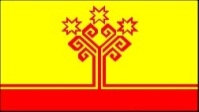 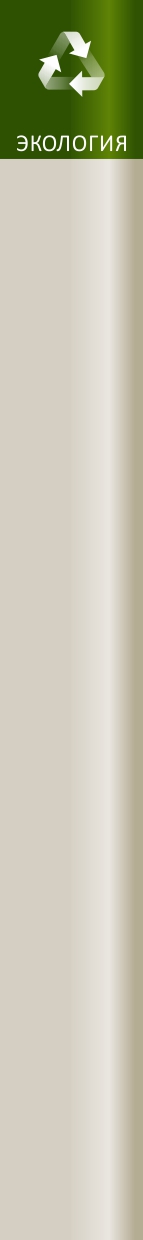 ЧУВАШСКАЯ РЕСПУБЛИКА
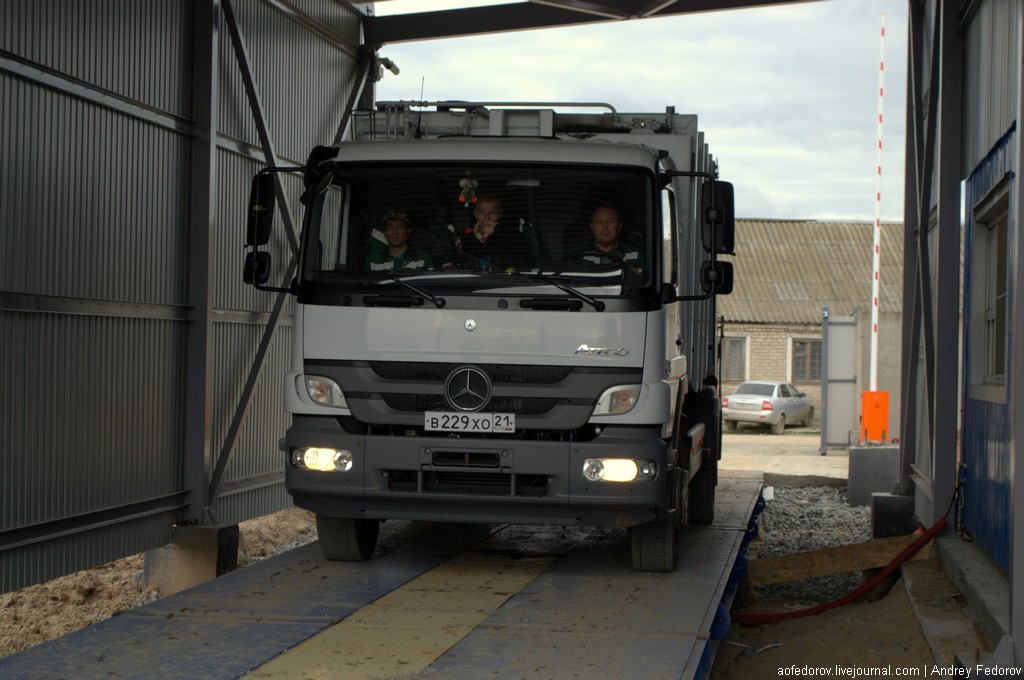 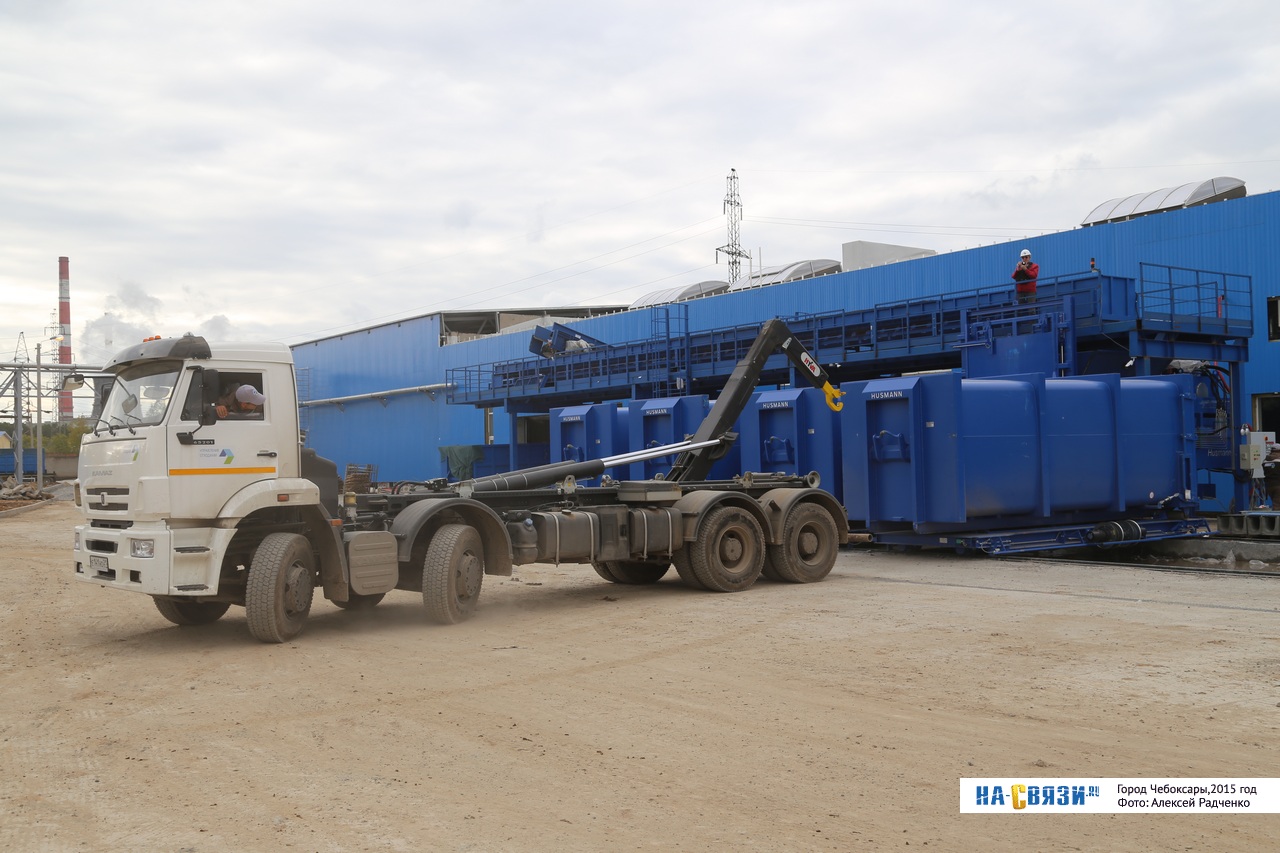 Уплотненные отходы в контейнерах вывозятся автопоездами на полигон ТКО в г. Новочебоксарск для последующего захоронения
ТКО доставляются на мусороперегрузочную станцию мусоровозами и самосвальным автотранспортом
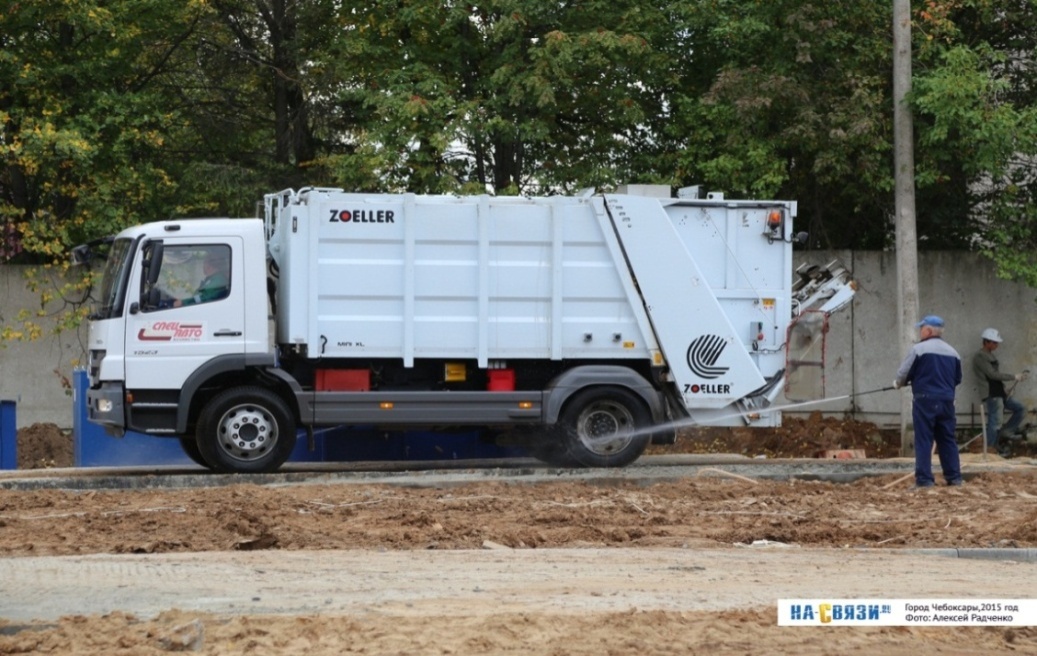 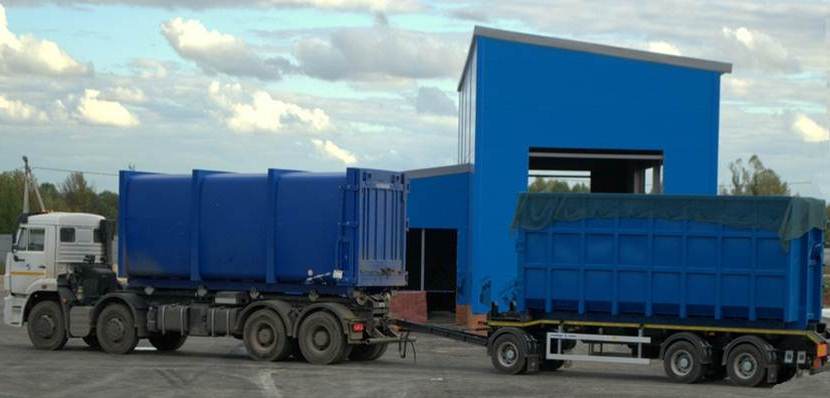 4
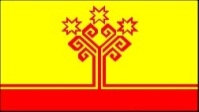 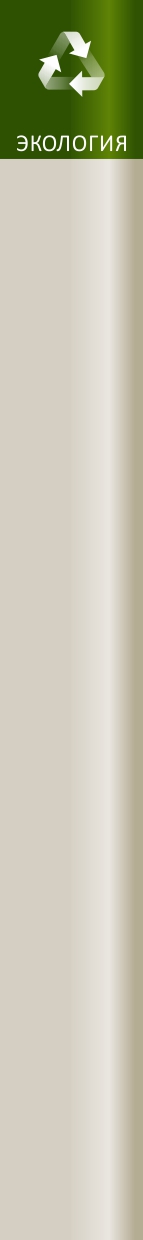 ЧУВАШСКАЯ РЕСПУБЛИКА
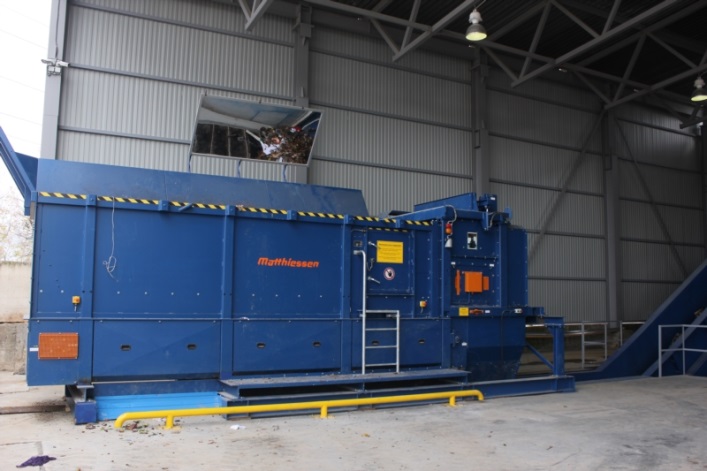 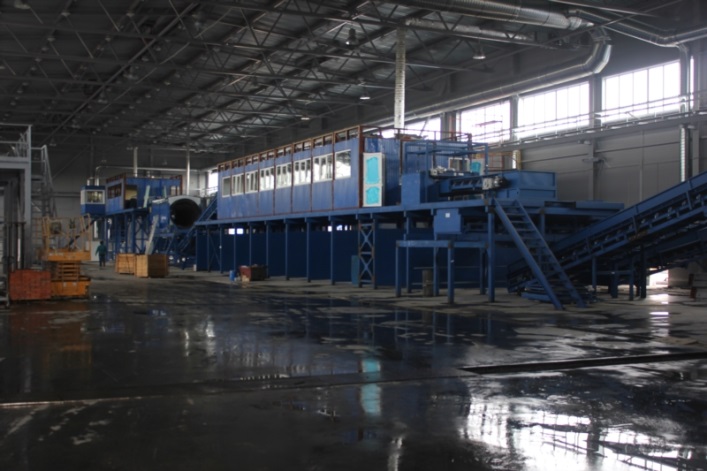 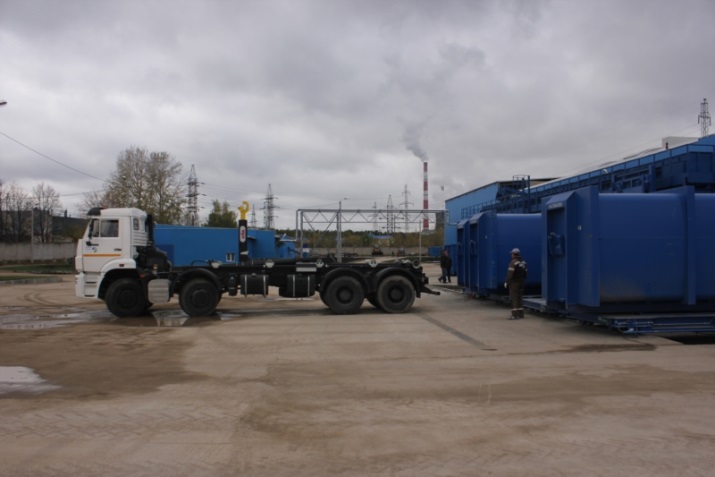 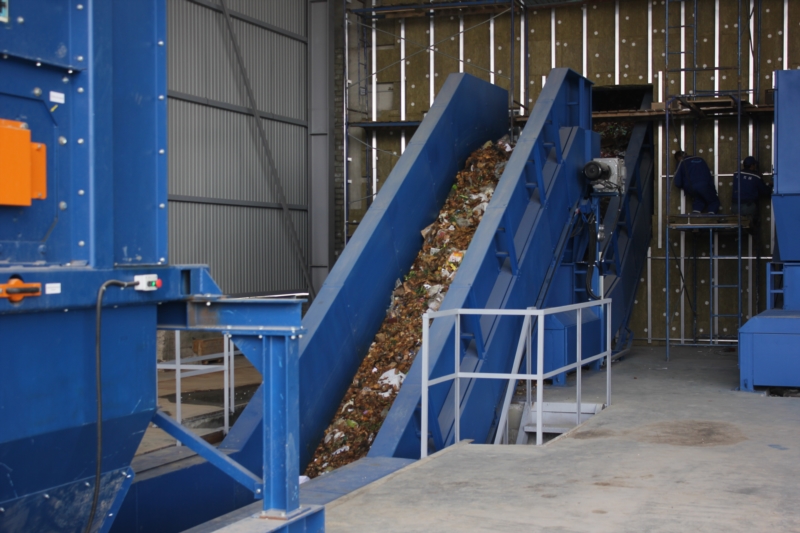 Мусороперегрузочная станция в г. Чебоксары
Мусоросортировочная линия на полигоне ТКО
5
ЧУВАШСКАЯ РЕСПУБЛИКА
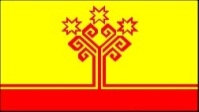 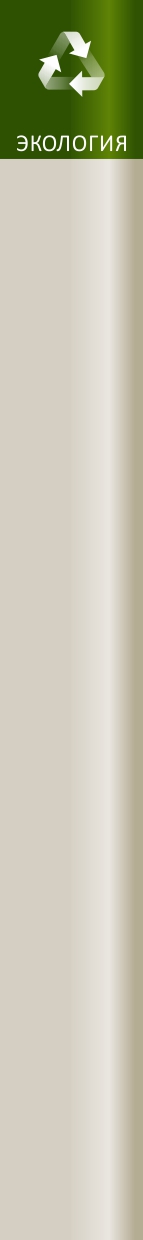 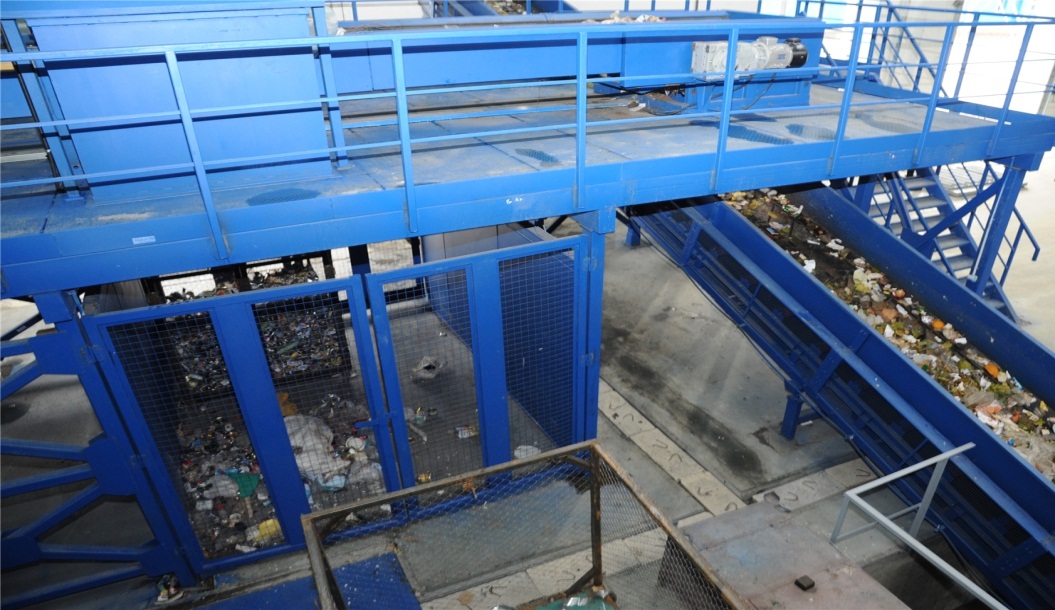 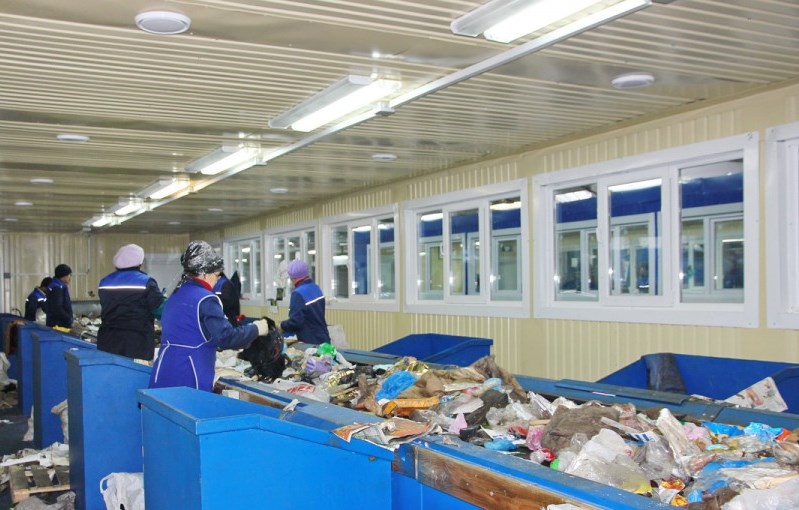 Сортировка и перегрузка твердых коммунальных отходов в объеме 
200 тыс. тонн/год
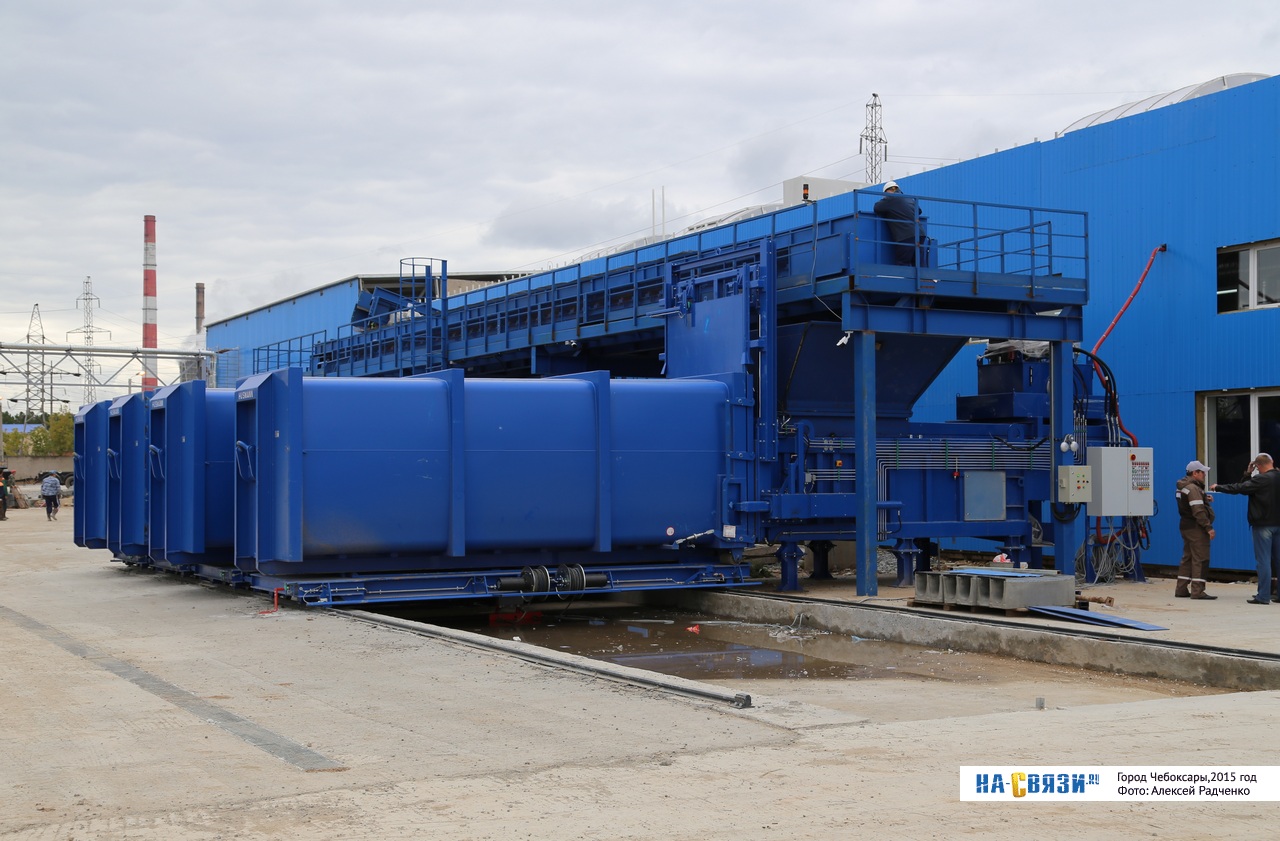 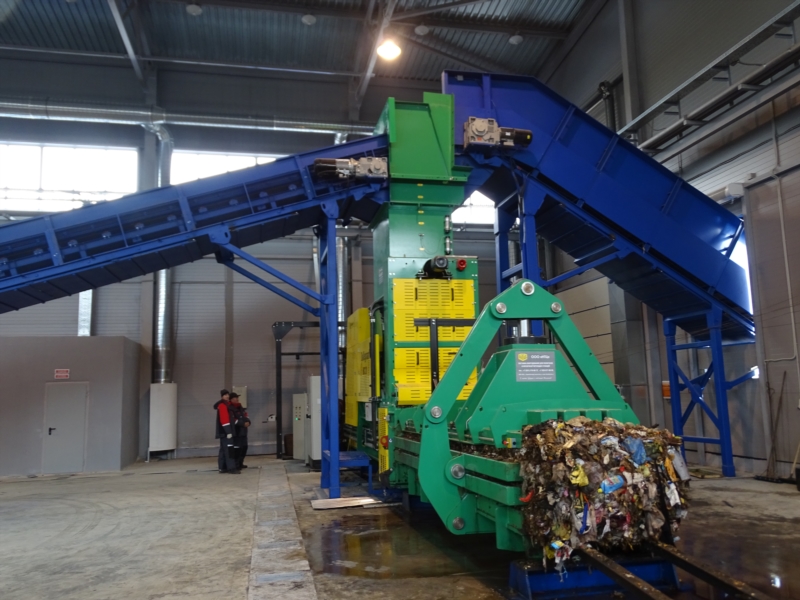 ТКО выгружаются в пресс-компактор 
для прессования в контейнеры
Прессование «хвостов» для 
размещения на полигоне ТКО
6
6
Чувашская Республика – один из лидеров рейтинга регионов России по решению вопросов с утилизацией отходов
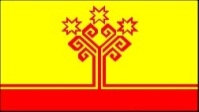 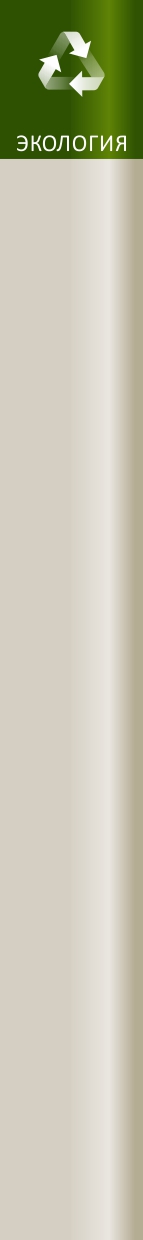 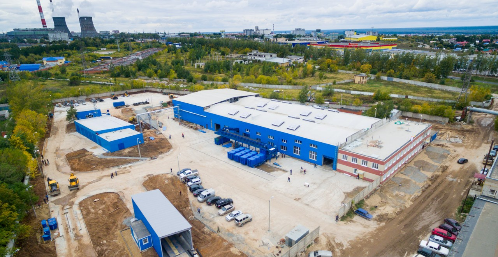 2 карты складирования полигона ТКО в г.Новочебоксарске (мощность не менее 200 тыс.т/год)
мусоросортировочный комплекс в г. Новочебоксарске (мощность 150 тыс.т/год)
мусороперегрузочная станция г. Чебоксары с  элементами сортировки (мощность не менее 150 тыс.т/год)
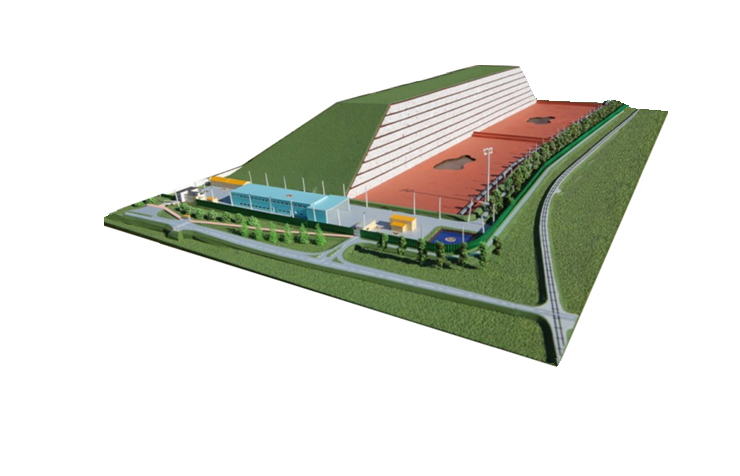 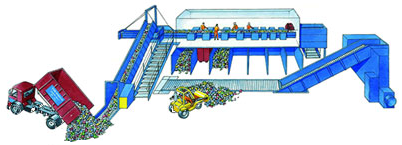 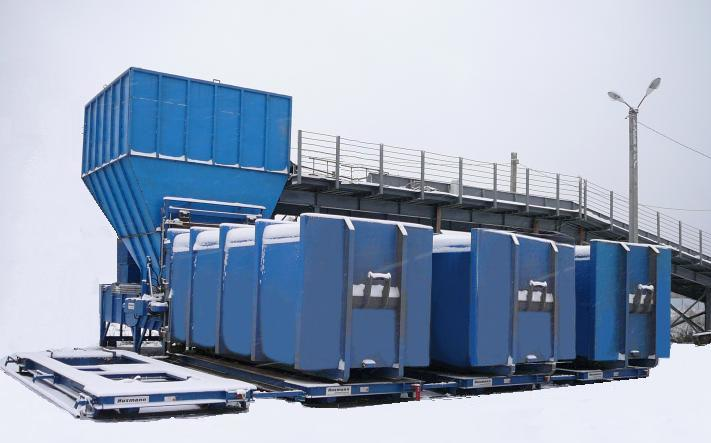 мусороперегрузочные станции в Вурнарском, Шумерлинском , Батыревском районах и г.Канаш (мощность 50 тыс.т/год)
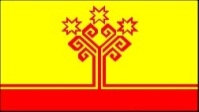 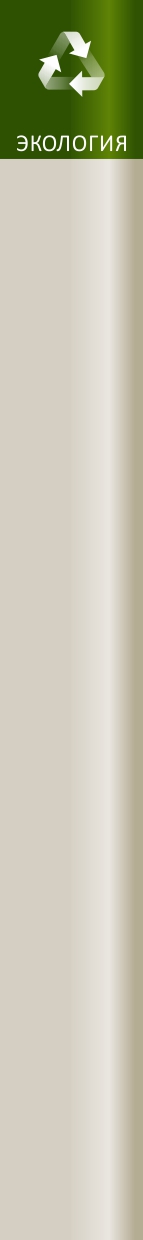 Рекультивация санкционированной свалки г. Чебоксары позволит улучшить санитарно-эпидемиологическое благополучие населения
Рекультивация свалки позволит вернуть в хозяйственный оборот более 30 га земель
Будет ликвидирована «горячая» экологическая точка
Улучшится санитарно-эпидемиологическое благополучие населения микрорайонов г.Чебоксары – «Новый город», «Новоюжный», микрорайона «Ельниково» г. Новочебоксарска, 
д. Пихтулино
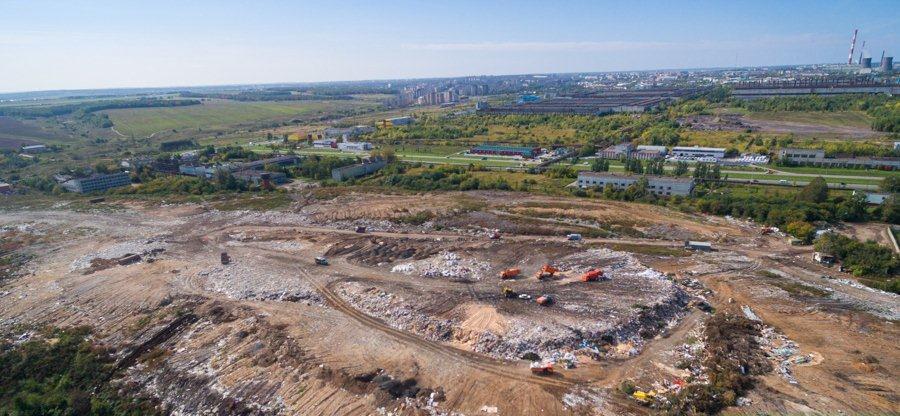 Проведение рекультивации свалки предполагается в 2017-2022 годах.
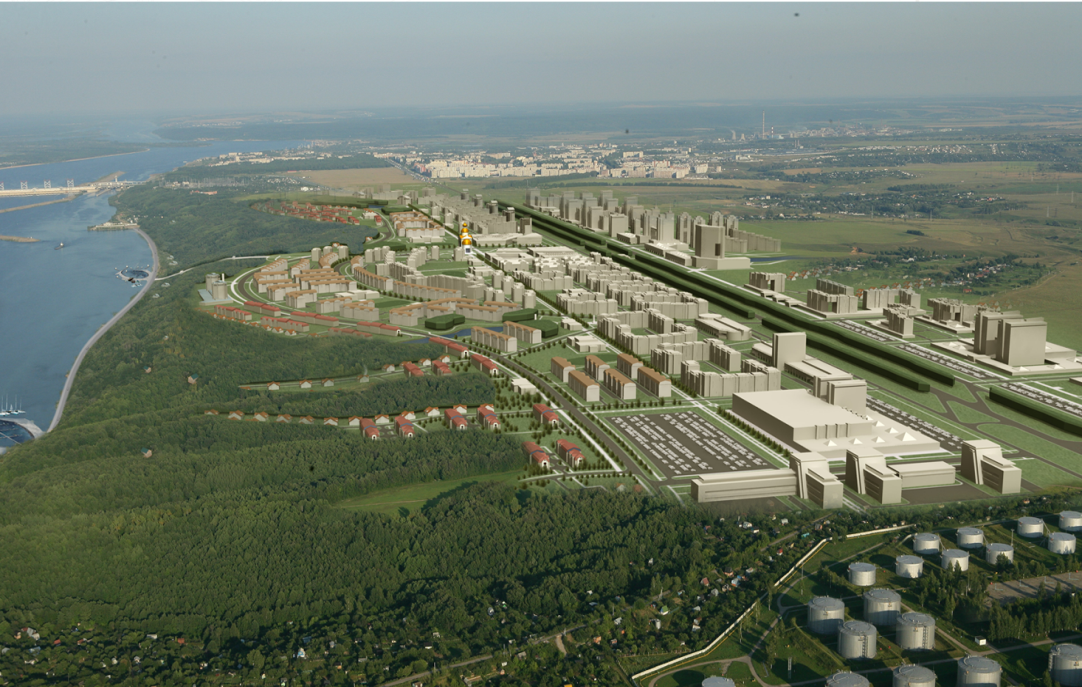 Свалка закрыта с 1 ноября 2015 г. после пуска в эксплуатацию первой карты полигона ТБО в г. Новочебоксарске.
Рекультивация свалки г.Чебоксары включена в национальный проект «Чистая страна» и План мероприятий по проведению Года экологии в России. На мероприятие по рекультивации свалки федеральным бюджетом предусмотрено около 380 млн. рублей.
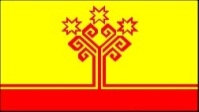 Биологические очистные сооружения
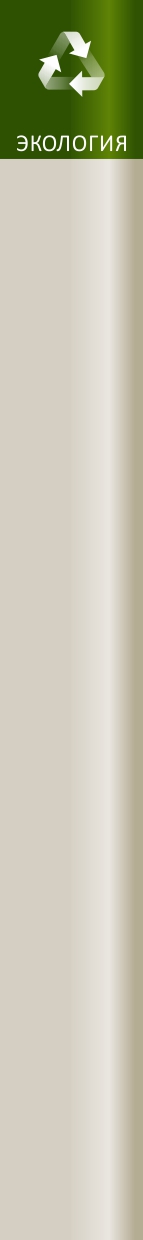 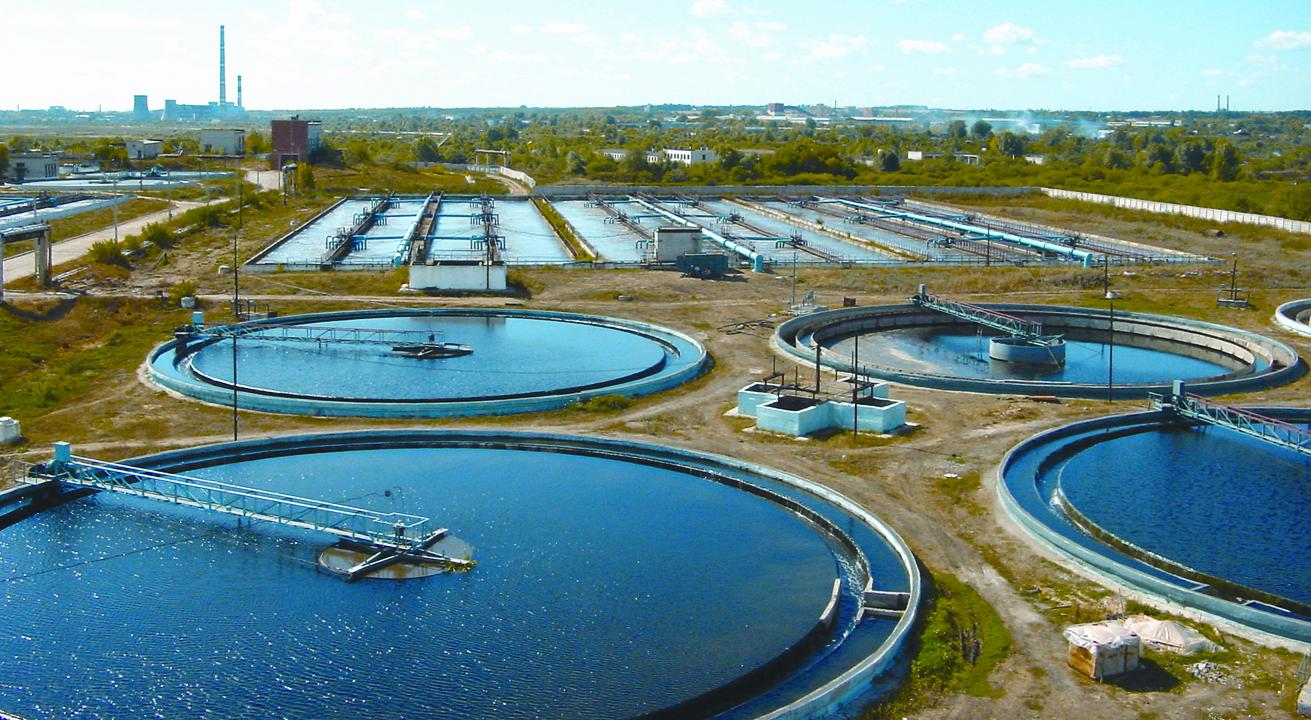 Достигнутый эффект
9
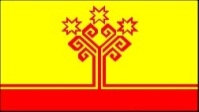 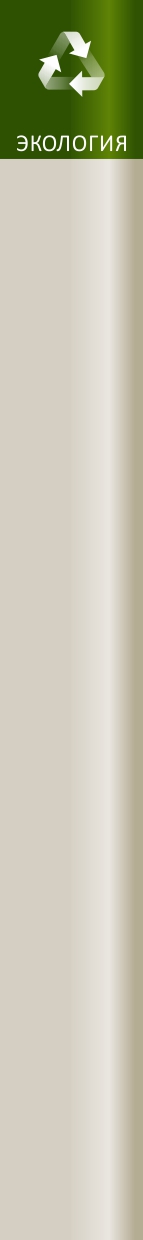 Комплекс по обработке осадков и промывных вод ОАО «Водоканал»
Снижение уровня воздействия на природную среду
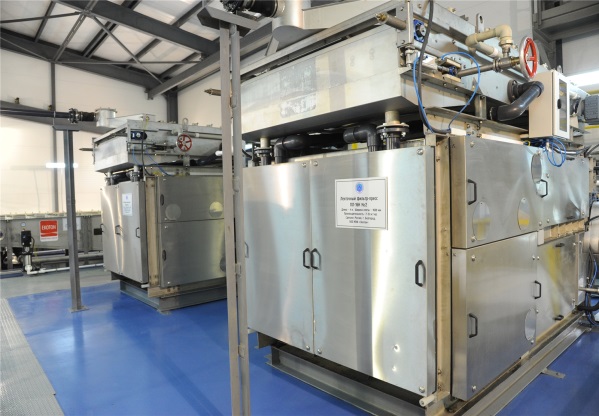 Сроки реализации: 2013 г. - 2016 г.
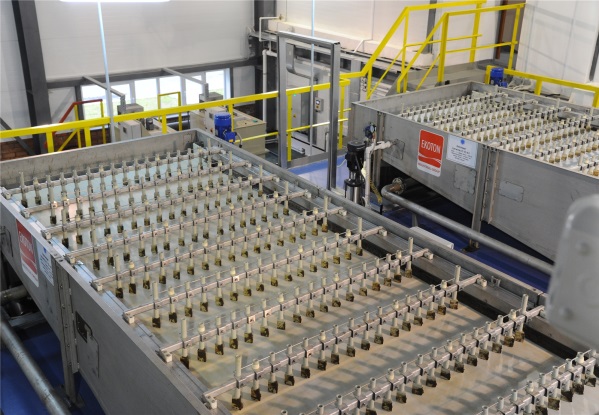 Улучшение качества воды в Чебоксарском водохранилище

Улучшение качества питьевой воды для населения

Использование осадка для благоустройства территорий
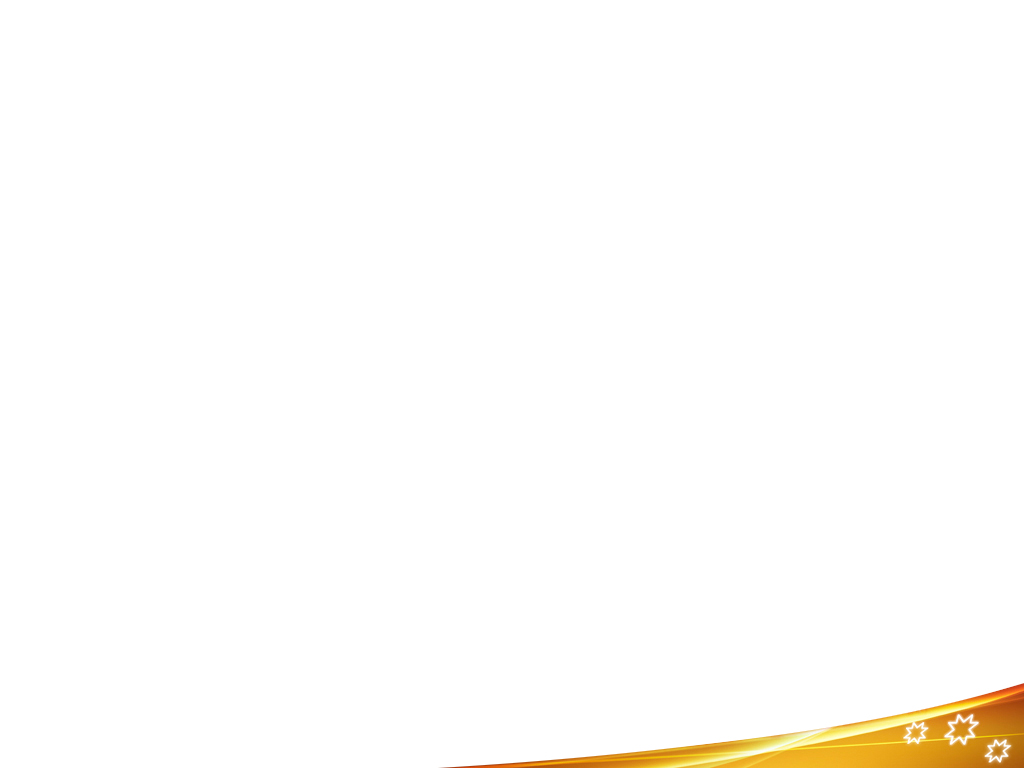 Стоимость проекта: 277,9 млн. рублей
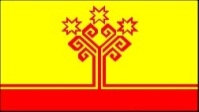 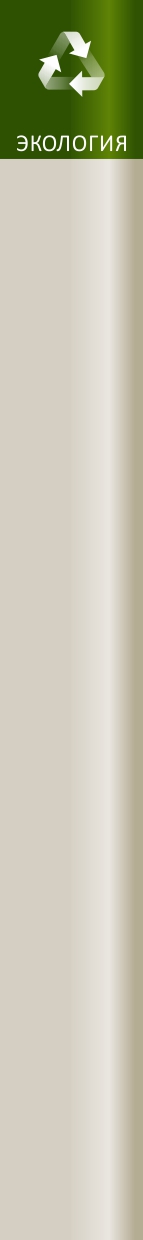 Чувашия – лидер экологического рейтинга субъектов РФ
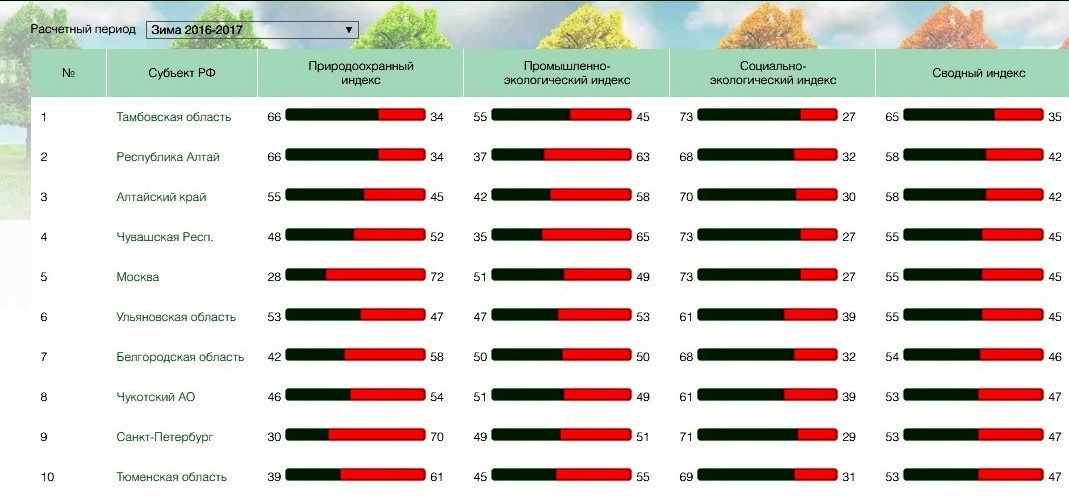 11
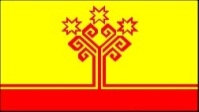 ЧУВАШСКАЯ РЕСПУБЛИКА
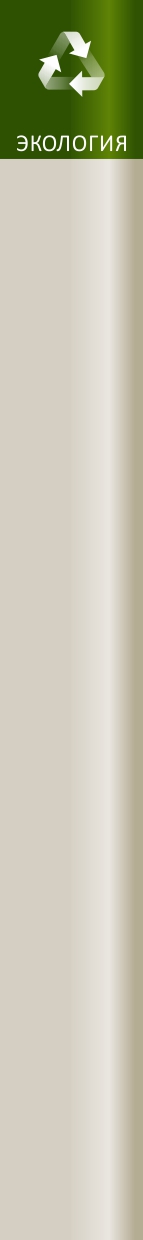 Подробные сроки перехода Чувашской Республики на новую систему обращения с отходами
Приказом Минстроя Чувашии от 12.10.2016 № 03/1-03/839 создана комиссия для проведения конкурсного отбора регионального оператора по обращению с твердыми коммунальными отходами на территории Чувашской Республики
Проведение конкурсного отбора регионального оператора планируется Минстроем Чувашии во второй половине I полугодия 2017 г.
12
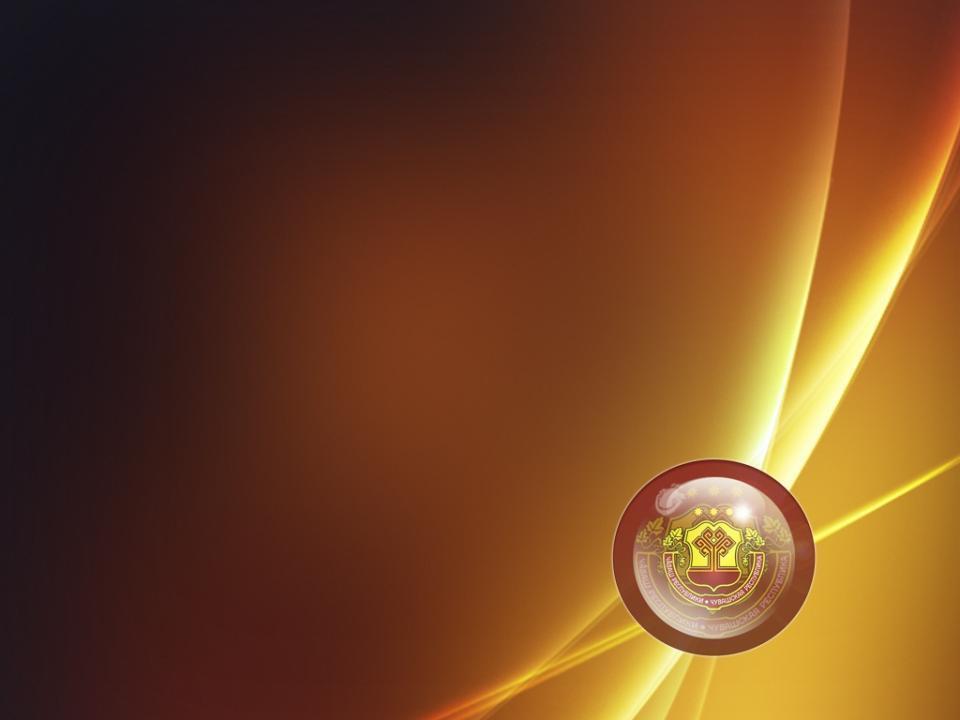 Строительство защитных сооружений от паводковых вод на реке Цивиль г.Цивильска (II очередь) Чувашской Республики – 2 вариант
Спасибо за внимание!
Докладчик
Министр природных ресурсов и
экологии Чувашской Республики
И. В. Исаев